GRAPHINGGAME
GRAB SOME PAPER AND COLORED PENCILS:)
CHART #1
[Speaker Notes: Leading questions:
How many hours do I spend on my phone in quarantine?(4)
When do I have the most animals in my house?(during quarantine)
When will I get fast food the most?(when I have my own house haHA)]
NOW ITS’ YOUR TURN!
[Speaker Notes: After students fill it out, ask these questions (or whatever you feel like!):
Which student spent the most time on their phone before quarantine?
Who has the least amount of pets during quarantine?
Does (student) want to have more pets or fast food per week when they have their own house?
One point per correct answer! Maybe ask like one per chart that is being shown to the group]
CHART #2
[Speaker Notes: Ask:
How many people are in the room with the most lights? (1)
How many cabinets does the room you spend the most time in have? (3)
How many total lights do you have in these rooms? (10)
One point per correct answer!]
NOW ITS YOUR TURN! RUN AROUND YOUR HOUSE AND FILL THIS CHART OUT!
[Speaker Notes: Ask:
Who has the most cabinets in their kitchen?
Who has the least lights in their bedroom? Who has the most?
How many people are in the room with the most lights?
How many cabinets does the room you spend the most time in have?
How many total lights do you have in these rooms? 
One point per correct answer! Maybe ask like one per chart that is being shown to the group]
CHART #2 HERE’S A LOOK AT MINE – YOU CAN DO ANYTHING YOU WANT! AS LONG AS IT IS FORMATTED LIKE THIS! GET CREATIVE!
[Speaker Notes: Leading questions if you want them:
How many people total were in the living room at 7:45? (5)
How many of my siblings were in the room I spend the least amount of time in? (0)
One point per correct answer]
CHART #3
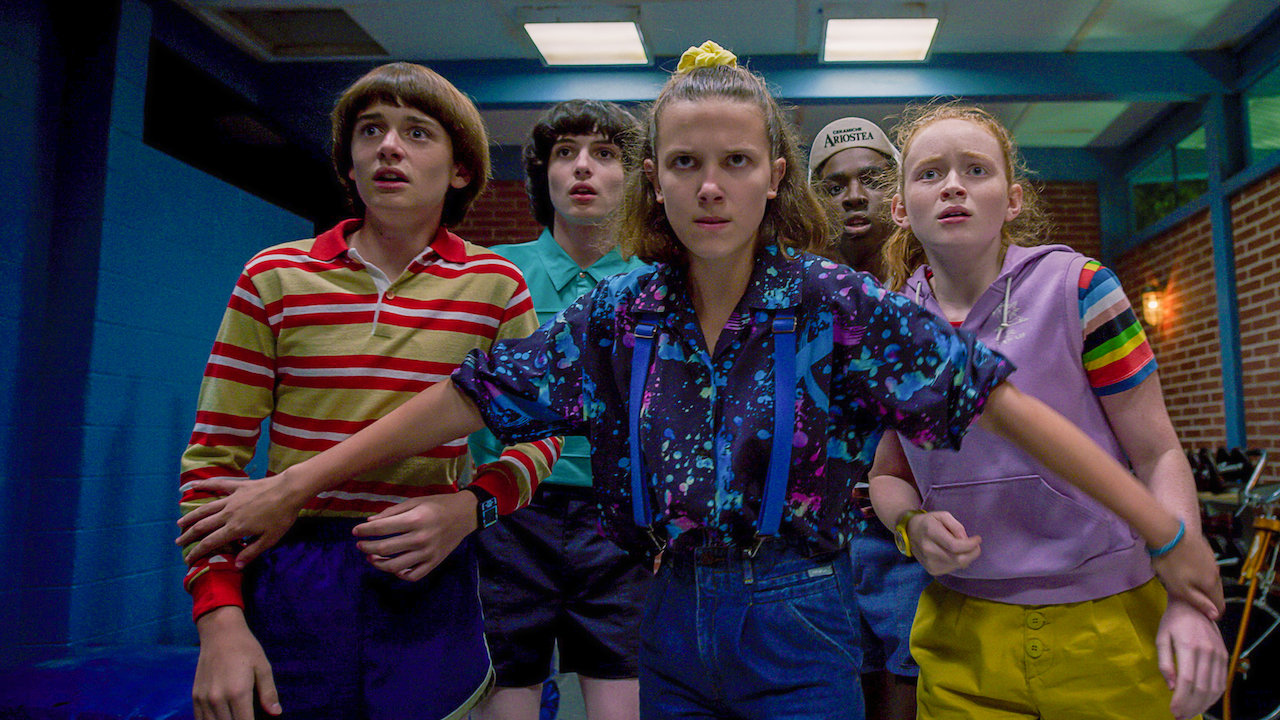 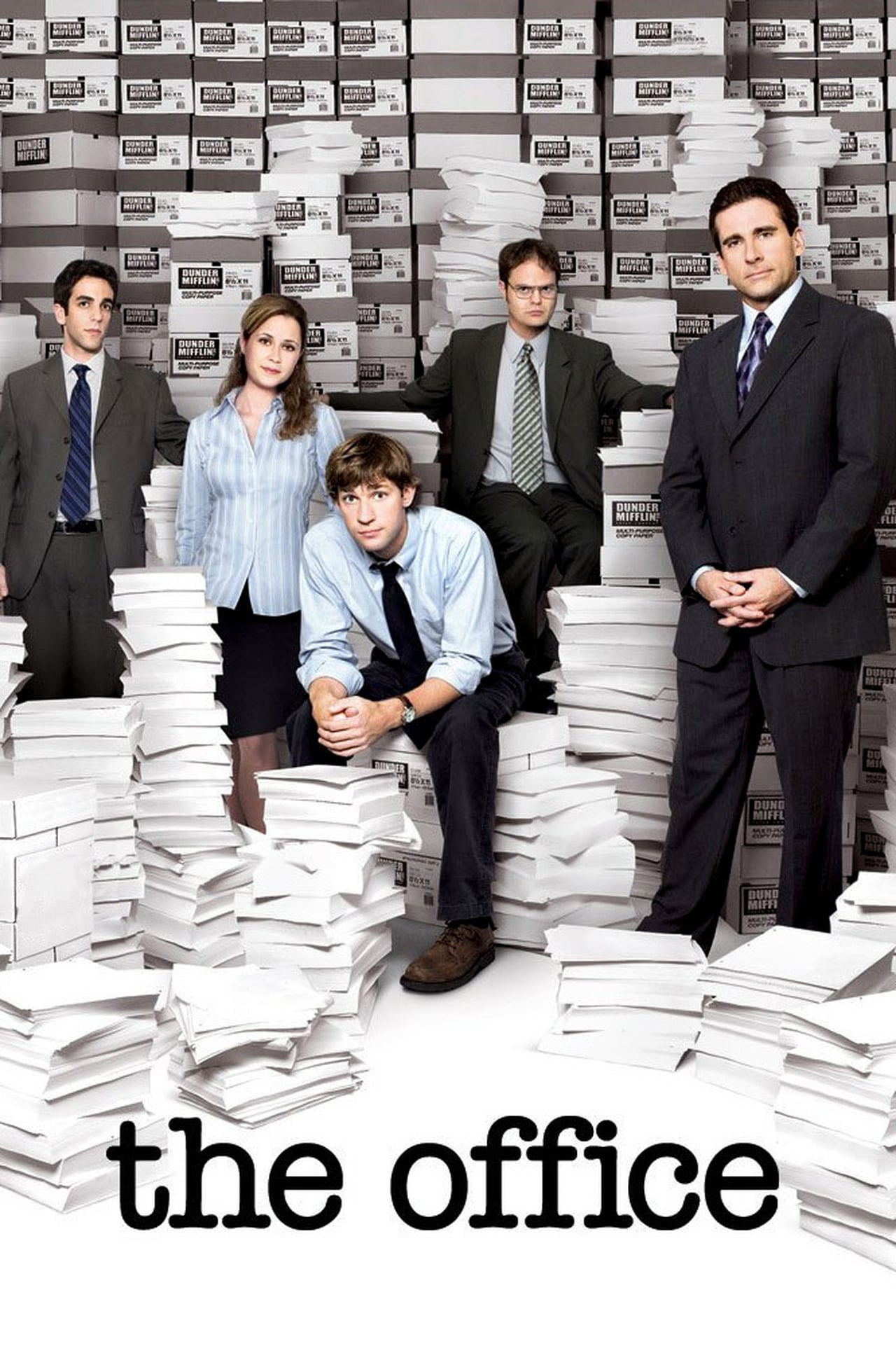 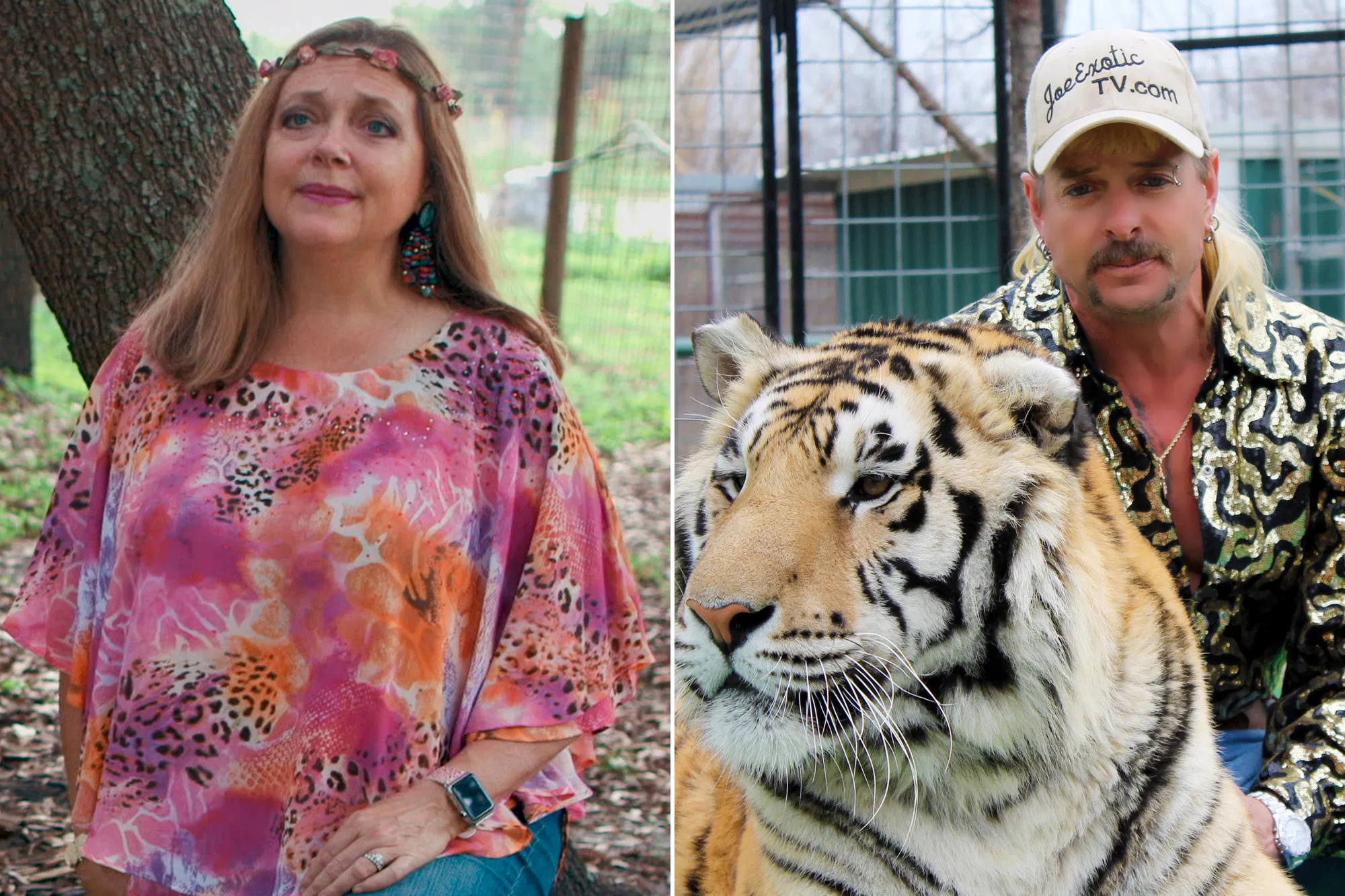 NO INSTRUCTIONS - GUESS WHAT IS BEHIND THE YELLOW SQUARES! GOOD LUCK!
[Speaker Notes: Have the students write their guesses down (if you want) or shout out the answers! One point per correct answer
(The answers are: Number of People, Number of People Sitting, Number of Girls)]
YOUR TURN! YOU HAVE 20 MINUTES TO…
Get creative! You can make a graph about shelves in your room, rooms in your house, people in your family, movie posters, pokemon cards, tik toks, whatever you want!
Come up with a graph as complicated as you want! However you MUST be able to present it to the group with pictures 
Cover up parts of the graph (just like the previous question) 
Once time is up you will present your graphs and pictures to the group and have a friendly competition! Whoever figures out what is covered up gets a point!
Good luck!